RESIST NOW
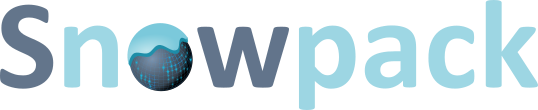 Frédéric LAURENT
frederic.laurent@snowpack.eu
Snowpack
WP leader, S/T provider

Proposal activity: HORIZON-CL3-2022-CS-01-03: Transition towards Quantum-Resistant Cryptography
SMI2G 2022,  16-17 May 2022, Brussels
1
Frédéric LAURENT, frederic.laurent@snowpack.eu
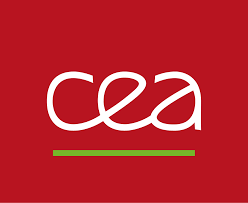 CEA Spin-off created in Q2 2021
Snowpack in brief
Based in Paris (FR) and Vienna (AT)
Founders with extensive FP7, Horizon 2020 experiences as PC members, coordinators, WP leaders, task leaders…
Involved in 4 ongoing EU and national RDI projects
Beta version running in 4 EU countries (FR, DE, NL and PL)
SMI2G 2022,  16-17 May 2022, Brussels
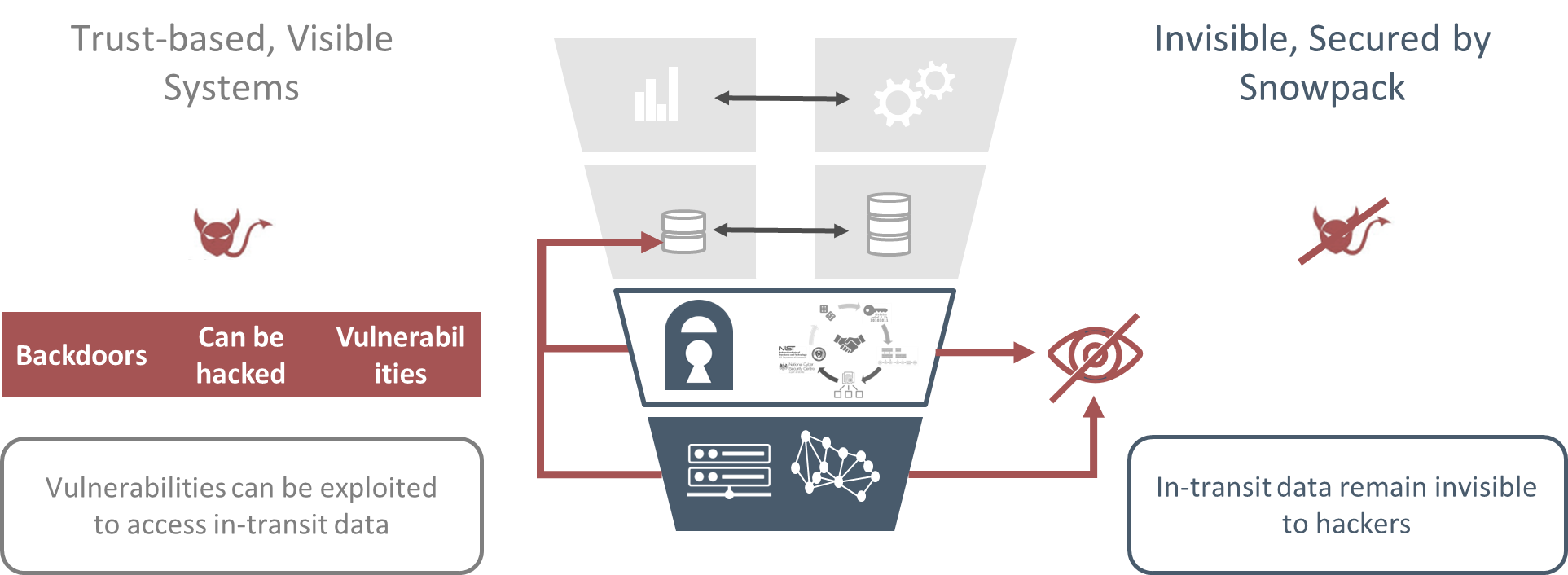 2
Proposal idea/content (1/2)
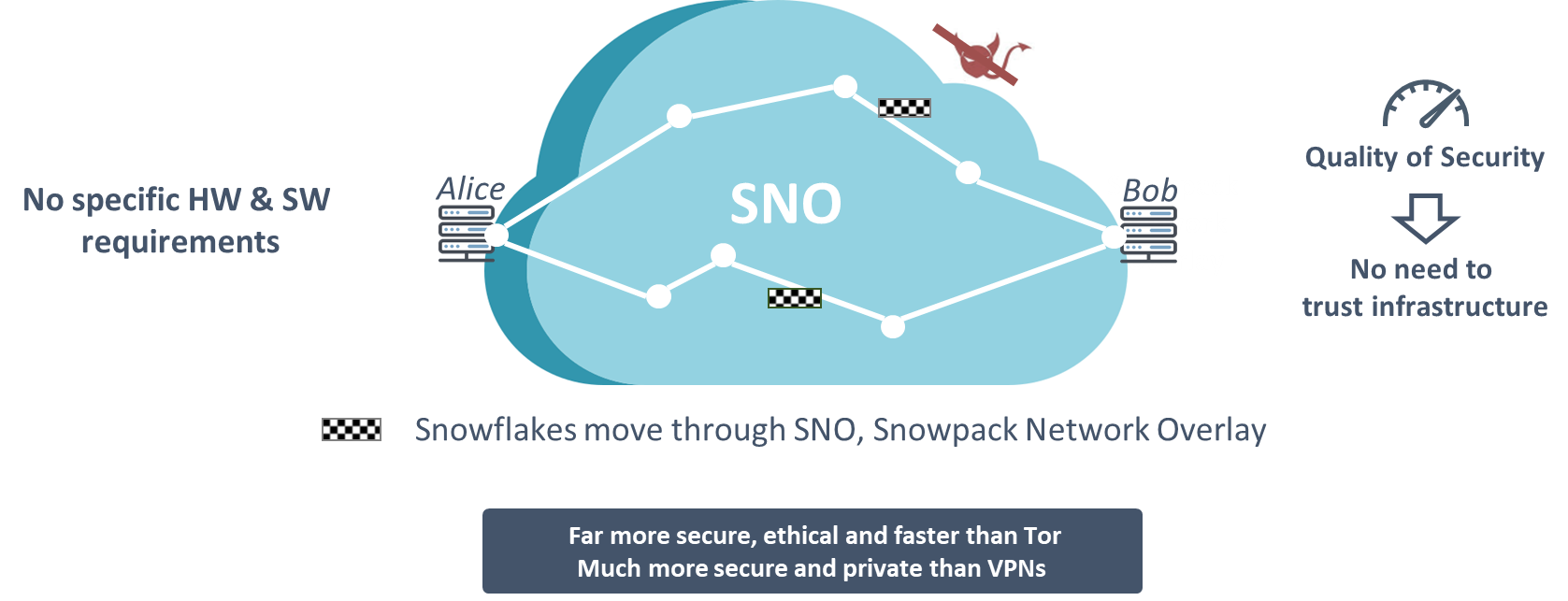 SMI2G 2022,  16-17 May 2022, Brussels
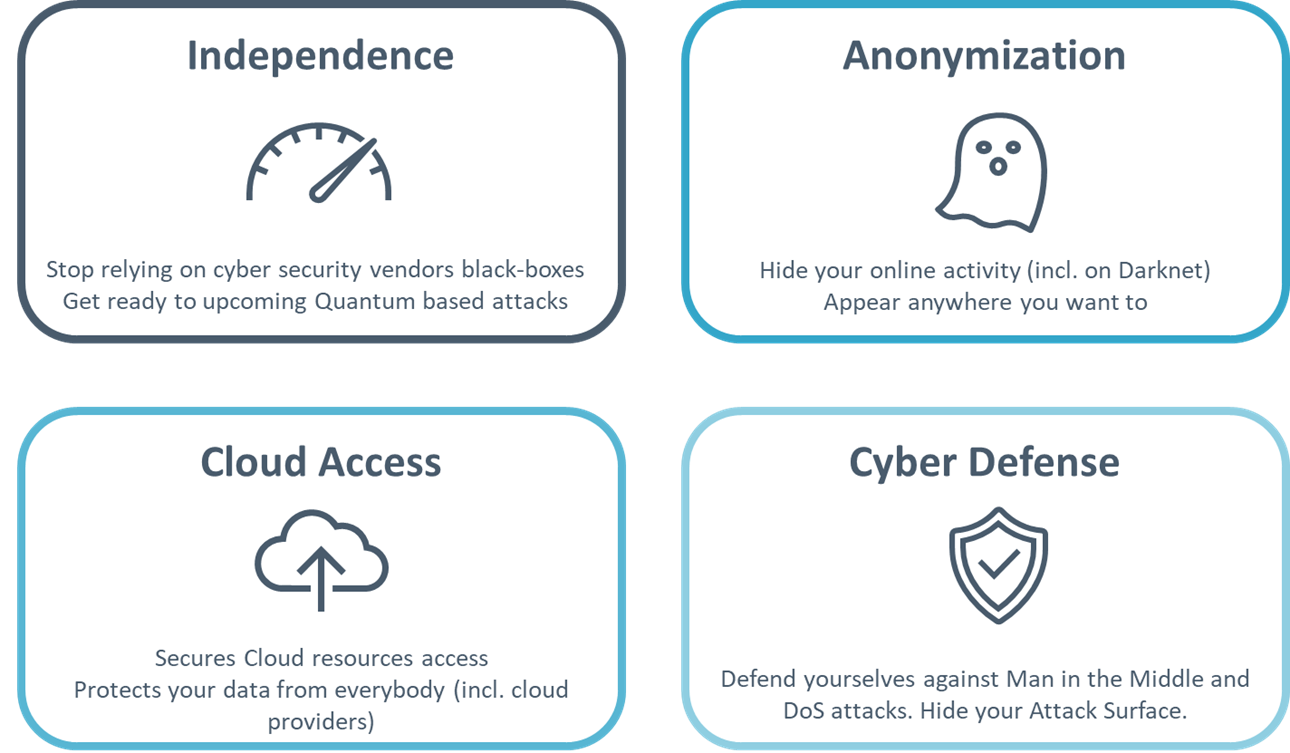 3
Proposal idea/content (2/2)
Evaluating alternative cybersecurity architectures to complement cryptography (incl. quantum-resistant crypto)
Empowering users by moving towards “Beyond-Trust“ approaches and enabling them to measure the Quality of Security, regardless of the underlying infrastructure
Implementing quantum-resistant crypto algorithms in the Snowpack overlay network
Experimenting in various use-cases (incl. CI)
SMI2G 2022,  16-17 May 2022, Brussels
4
Frédéric LAURENT, frederic.laurent@snowpack.eu
Project participants
Existing consortium:
Proposed coordinator: To be defined
Partners / Other participants:  CEA List, others to be defined

Looking for partners with the following expertise/ technology/ application field:
Quantum-resistant experts
Formal verification
Cyber Range
Use-cases
SMI2G 2022,  16-17 May 2022, Brussels
5
Frédéric LAURENT, frederic.laurent@snowpack.eu
RESIST NOW
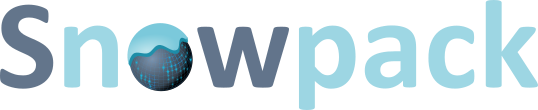 Frédéric LAURENT
frederic.laurent@snowpack.eu
Snowpack
WP leader, S/T provider

Proposal activity: HORIZON-CL3-2022-CS-01-03: Transition towards Quantum-Resistant Cryptography

Interest in other topics (as S/T provider and/or use-case) :
HORIZON-CL3-2022-FCT-01-06: Effective fight against illicit drugs production and trafficking
HORIZON-CL3-2022-CS-01-01: Improved monitoring of threats, intrusion detection and response in complex and heterogeneous digital systems and infrastructures
HORIZON-CL3-2022-CS-01-02: Trustworthy methodologies, tools and data security “by design” for dynamic testing of potentially vulnerable, insecure hardware and software components
HORIZON-CL3-2022- INFRA-01-02: CS-01-01: Autonomous systems used for infrastructure protection
SMI2G 2022,  16-17 May 2022, Brussels
6
Frédéric LAURENT, frederic.laurent@snowpack.eu